How do I search in PubMed by combining MeSH terms and keywords?
Acquire
Discussion question
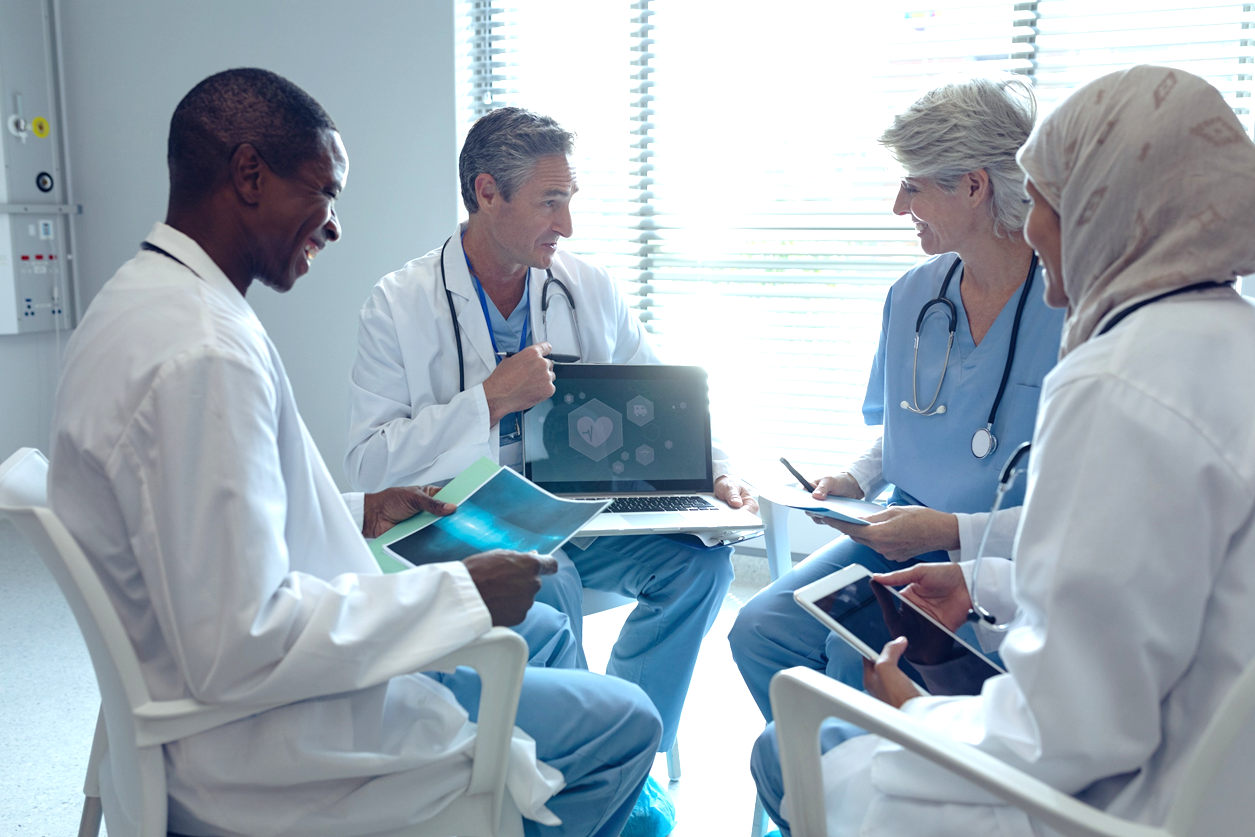 If you’re building a search with MeSH terms, what might you do if you find that one of your terms does not have an appropriate MeSH term to use?
[Speaker Notes: [NOTE TO FACILITATOR: If you are completing these modules in an order other than suggested in the facilitation guide, you may need to adjust these discussion points.]]
Objectives
By the end of the program, participants will: 
Combine keywords and MeSH headings for a more comprehensive search
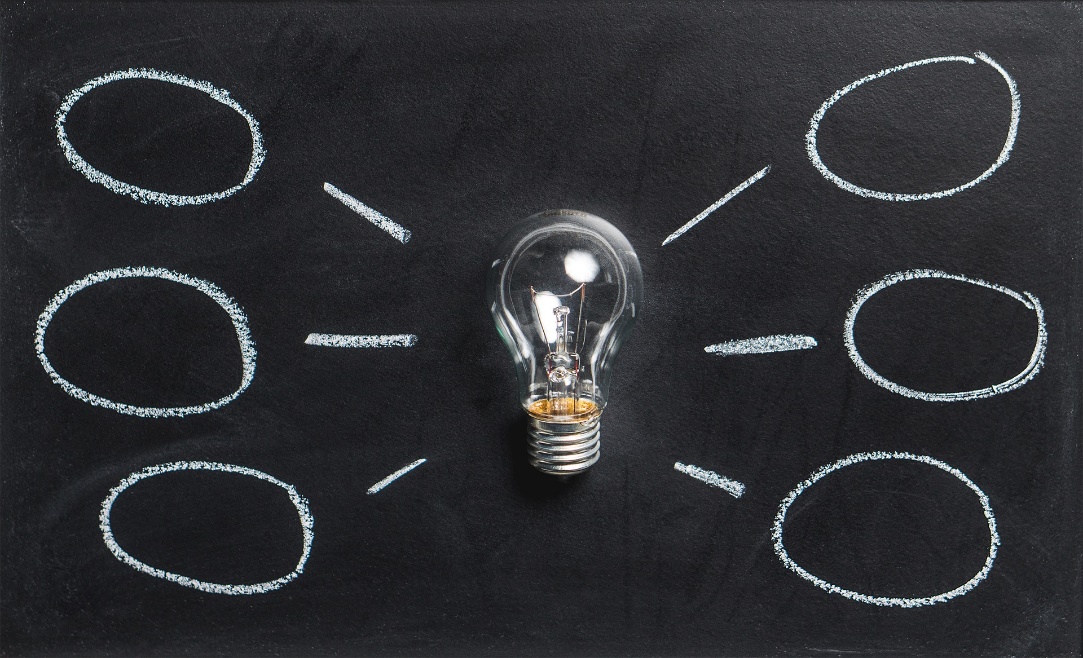 MeSH or keywords? Why not both?
Using MeSH terms simplifies your search and makes it more comprehensive.
 But, not all PubMed articles are indexed with MeSH terms.
[Speaker Notes: Both keyword-only and MeSH-only searches have limitations. Keyword-only searches can be overly complicated and can miss literature. Using MeSH terms helps with those issues. However, not all articles have been indexed with MeSH terms, so you cannot search with MeSH terms alone. If you need to find as much literature as possible, the solution is to combine keywords and MeSH terms in your search. Note that you will not always need to do this if you’re looking for a fairly quick answer to a question, but if you have more advanced research needs this is an important skill to have.]
Example Search
(“pneumonia”[MeSH] OR “lung inflammation” OR pneumonitis)
AND (“smoking”[MeSH] OR “smoking habit” OR vaping])
[Speaker Notes: Here is a quick example search query with two concepts.  A true comprehensive search will be much more complex than this, but this gives you a general idea how you can combine MeSH terms and other keywords in your searches.

Note that I’ve put phrases in quotes so that the exact phrase is searched for.]
Practice
Try building as comprehensive a search query as you can for this clinical problem:
Your patient is a 70 year old active individual who has just undergone knee replacement surgery. You are not sure whether to recommend hydrotherapy or traditional physiotherapy. The patient has stated that their main concern is restoring range of motion and strength so that they can resume activity.
[Speaker Notes: Now, let’s practice. I’m going to give you a clinical problem and I want you to practice everything we’ve learned so far – write a PICO question, brainstorm some keywords, locate some MeSH terms, and combine them all in a logical way with AND, OR, and parentheses.

There’s no one right answer here – just see what you can come up with!

[NOTE TO FACILITATOR: if participants do not have access to appropriate technology to access PubMed during the session, adjust this practice session accordingly (e.g., suggestion MeSH terms, live demonstrate with audience suggestions, etc.)]

[NOTE TO FACILITATOR: If you are completing these modules in an order other than suggested in the facilitation guide, you may need to adjust this note/slide.]]
Take home message
Remember:
MeSH terms and keywords are best used in combination if you are concerned about locating the greatest amount of literature possible
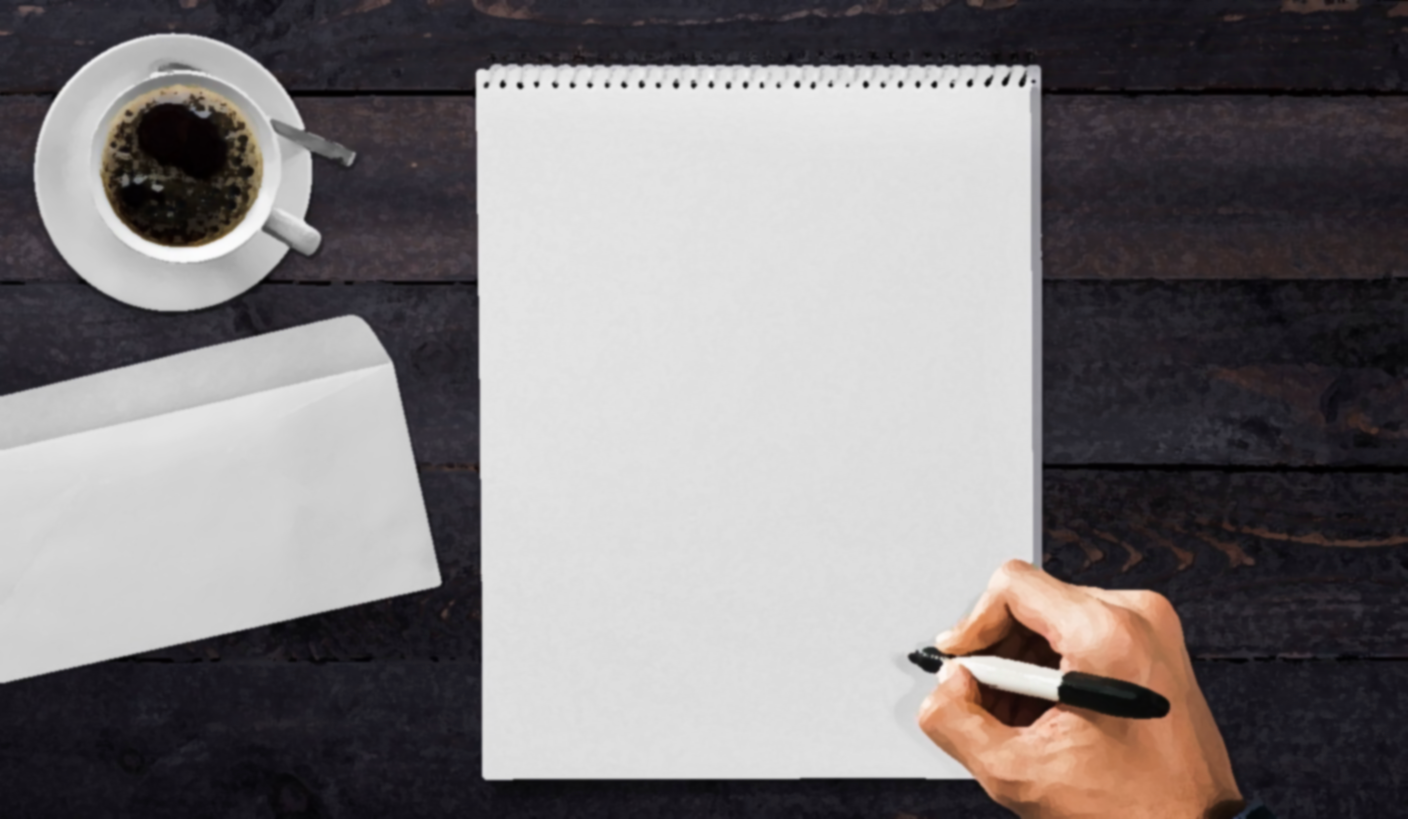 Developed resources reported in this presentation are supported by the National Library of Medicine (NLM), National Institutes of Health (NIH) under cooperative agreement number UG4LM012342 with the University of Pittsburgh, Health Sciences Library System. The content is solely the responsibility of the authors and does not necessarily represent the official views of the National Institutes of Health.
[Speaker Notes: The main takeaway from today is that if your goal is to be as comprehensive as possible, you will need to combine MeSH terms and keywords in your searching. Now that you know how to do this, in the next module we’ll look at some time-saving shortcuts for when you don’t need comprehensive results, you just need high quality results. If you have some free time before then, try coming up with a search query for a question that you encountered recently in real life!

[NOTE TO FACILITATOR: If you want to complete group discussion immediately following this module content, change the title of this slide to ‘Group Discussion’ and delete the slide with corresponding questions in the next module. If you would like to have discussion take place using your internal LMS system, you can include instructions here for how participants can participate. Then, adjust the slide with the corresponding questions in the next module as needed.]]